Муниципальное бюджетное дошкольное  образовательное учреждение 
детский сад №40 «Маячок» пос. Подъяпольское
Шкотовского муниципального района Приморского края
Тематическая папка  (лэпбук) для детей подготовительной группы
 «9 мая»
Автор:  Кочанова С.С.
Воспитатель подготовительной к школе группе.
Подъяпольское – 2017 г.
Победа в Великой Отечественной войне обошлась советскому народу дорого, ценой здоровья, молодости и жизни. Мы помним историю, чтим память погибших за мир, в котором мы живем.
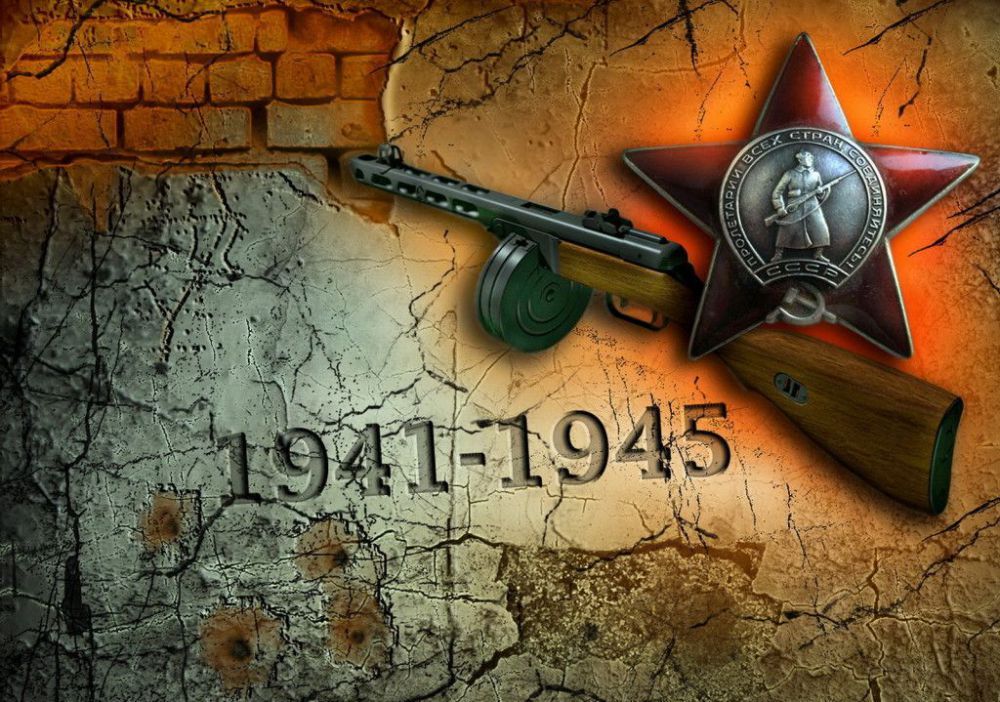 А как объяснить дошкольникам, что такое Великая Отечественная война, как донести до их понимания величие и самоотверженность нашего народа, завоевавшего Победу?
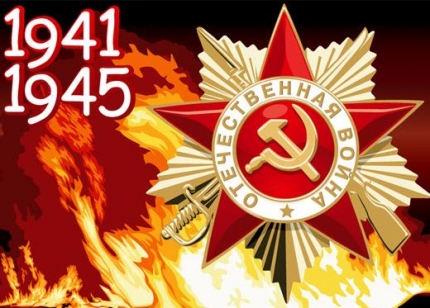 Чтобы пробудить в ребенке интерес к теме войны, надо показать ему существующие вокруг него свидетельства прошлого.
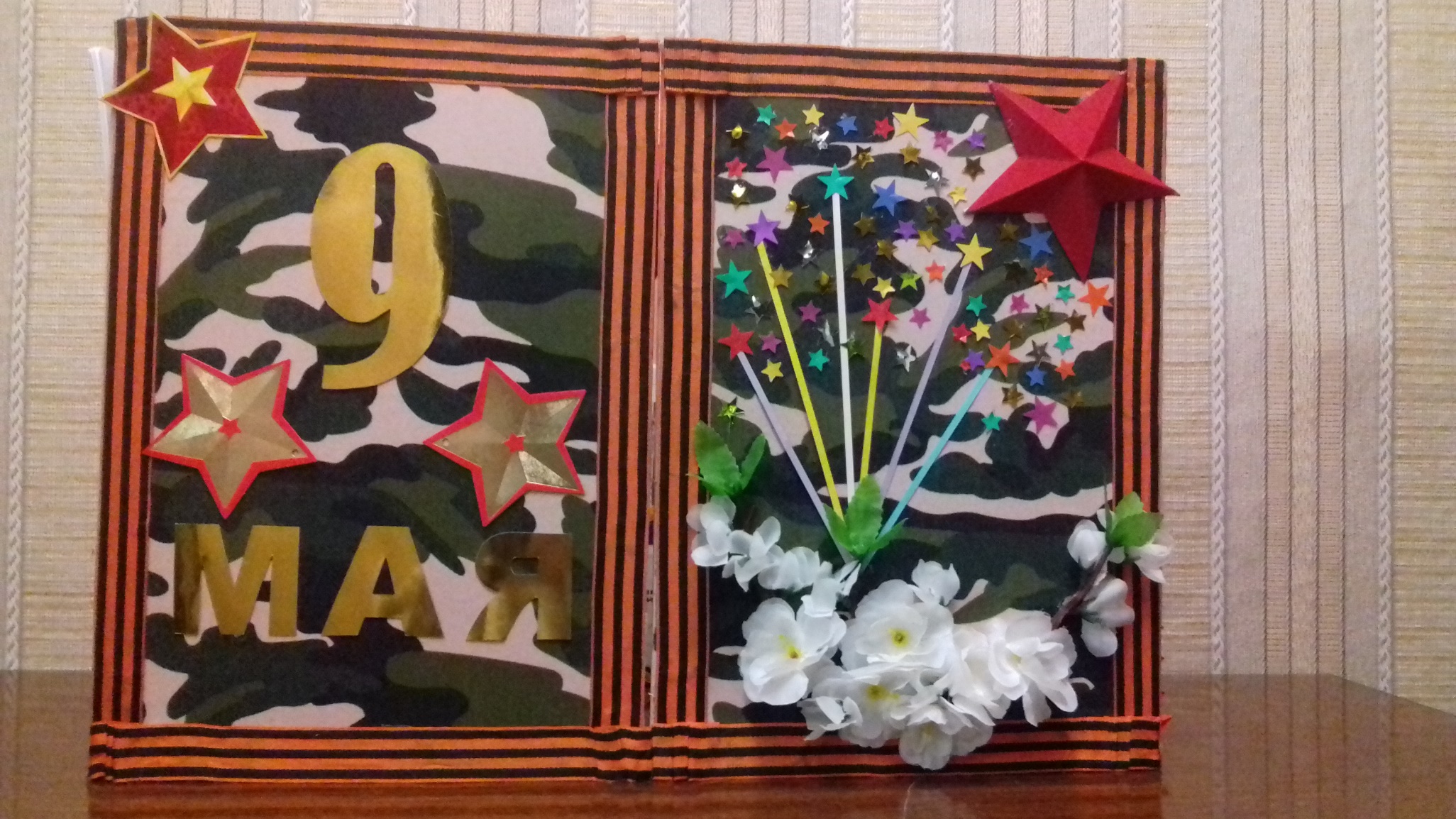 Для этого мы создали лэпбук «9 мая».
Цель: формирование гражданско-патриотических чувств у детей старшего дошкольного возраста.

Задачи:
Образовательные:
- Формировать знания детей о героическом подвиге русского народа в Великой Отечественной войне.
- Обогащать духовный мир детей через обращение к героическому прошлому нашей страны.
Развивающие:
- Развивать память, речь, мышление, мелкую моторику.
Воспитательные:
- Воспитывать нравственно - патриотические чувства у дошкольников;
- Прививать чувство любви к своей Родине;
- Испытывать гордость за  людей, воевавших в годы Великой Отечественной войны.
Лэпбук - это папка в которой собраны материалы о Великой Отечественной войне, для развивающих занятий с детьми подготовительной к школе группе.
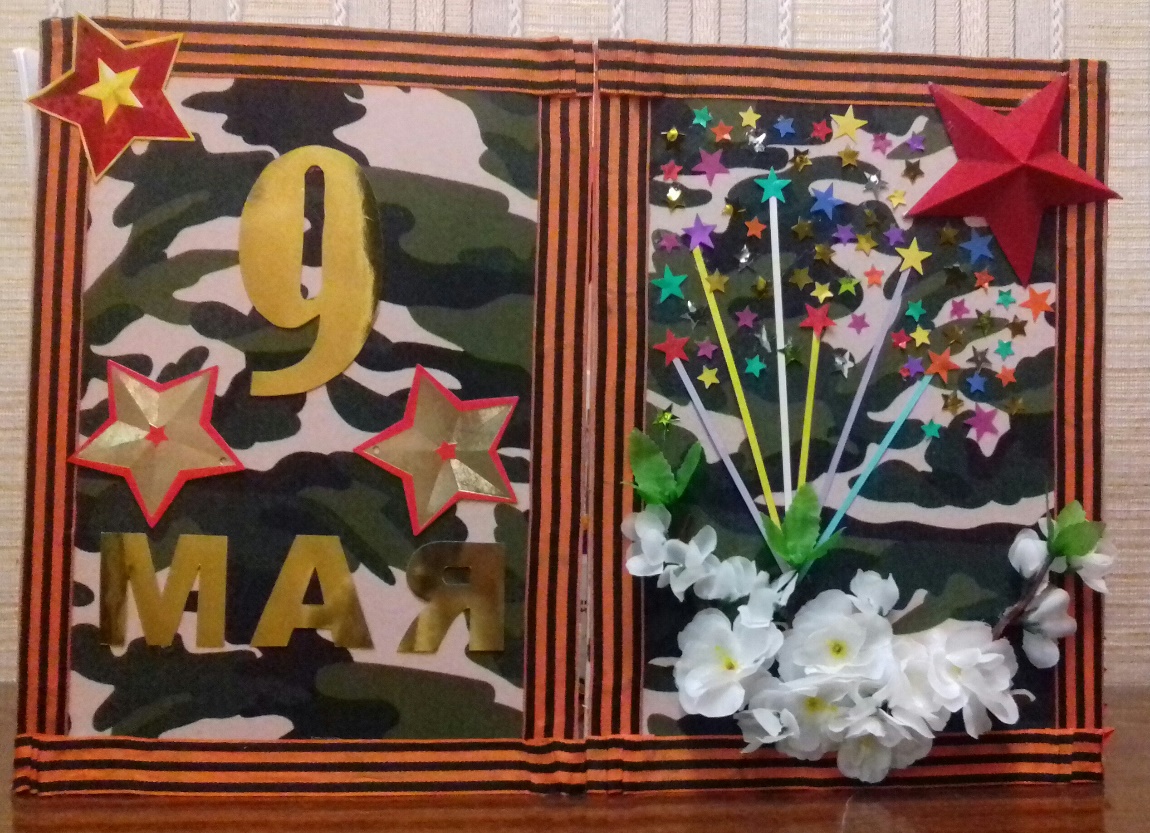 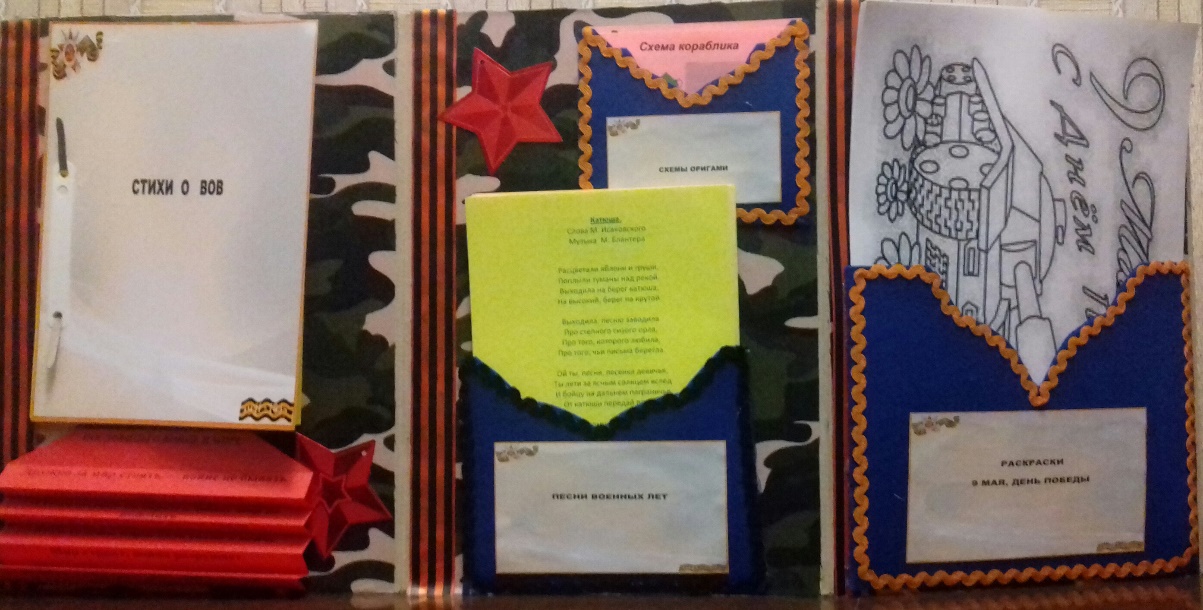 В него входит 12 карманов:
1.Ордена и медали.
Цель: Познакомить детей с наградами Великой Отечественной войны.
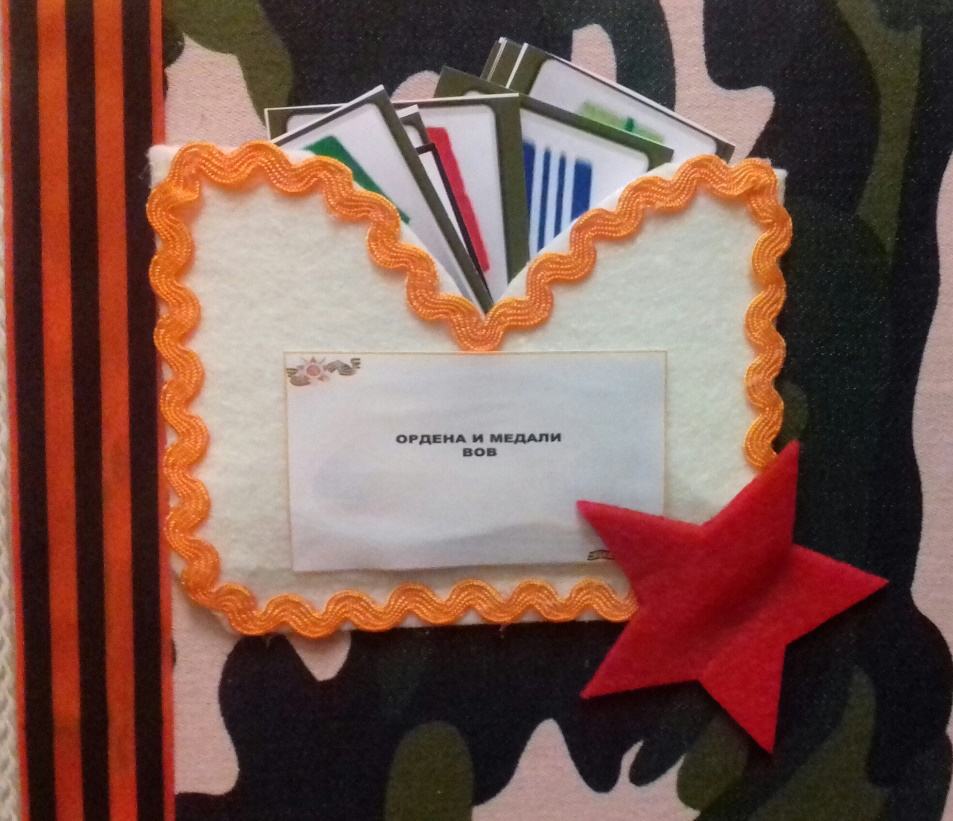 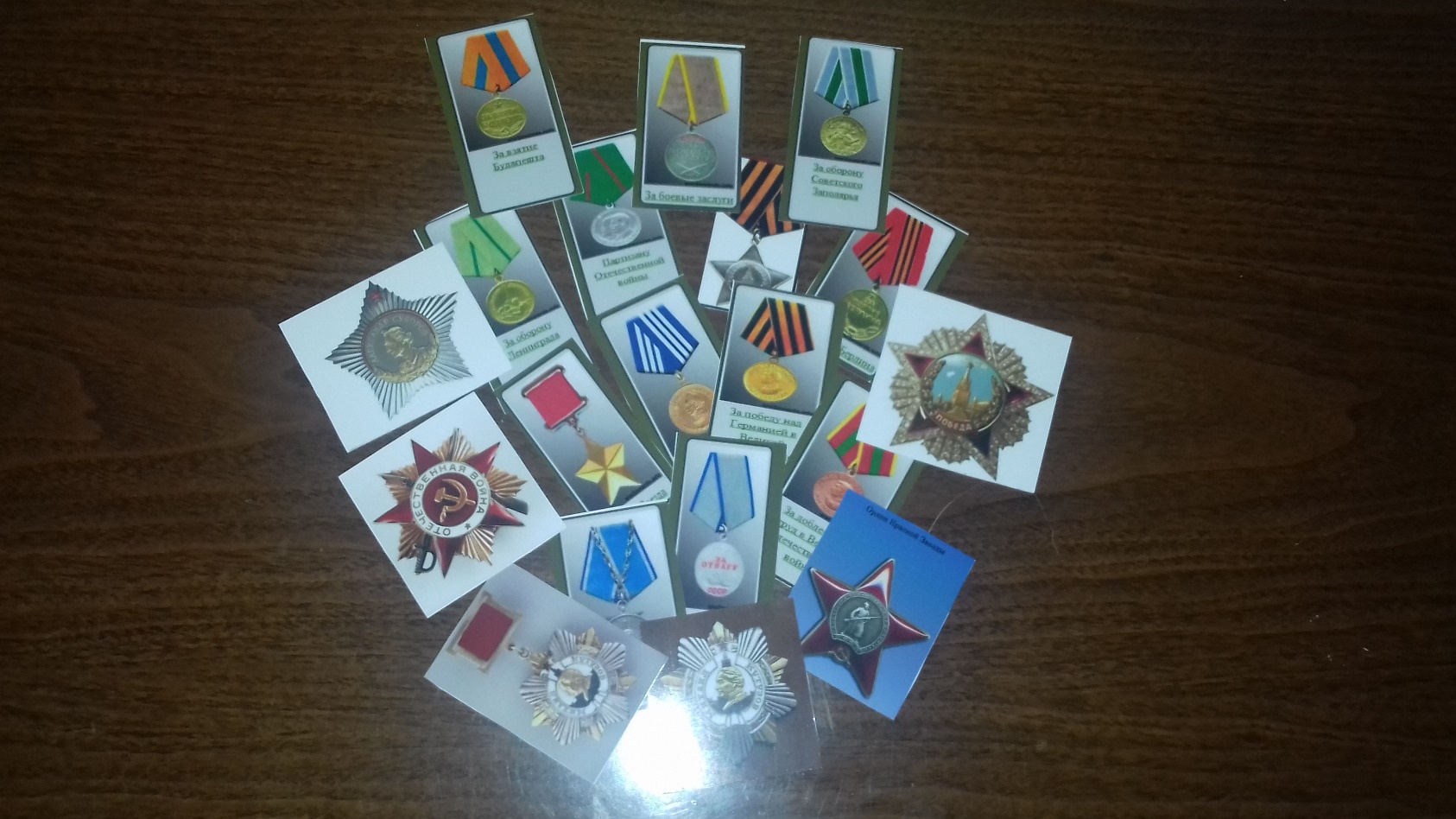 2.Города – герои.
Цель: Учить детей называть города – герои.
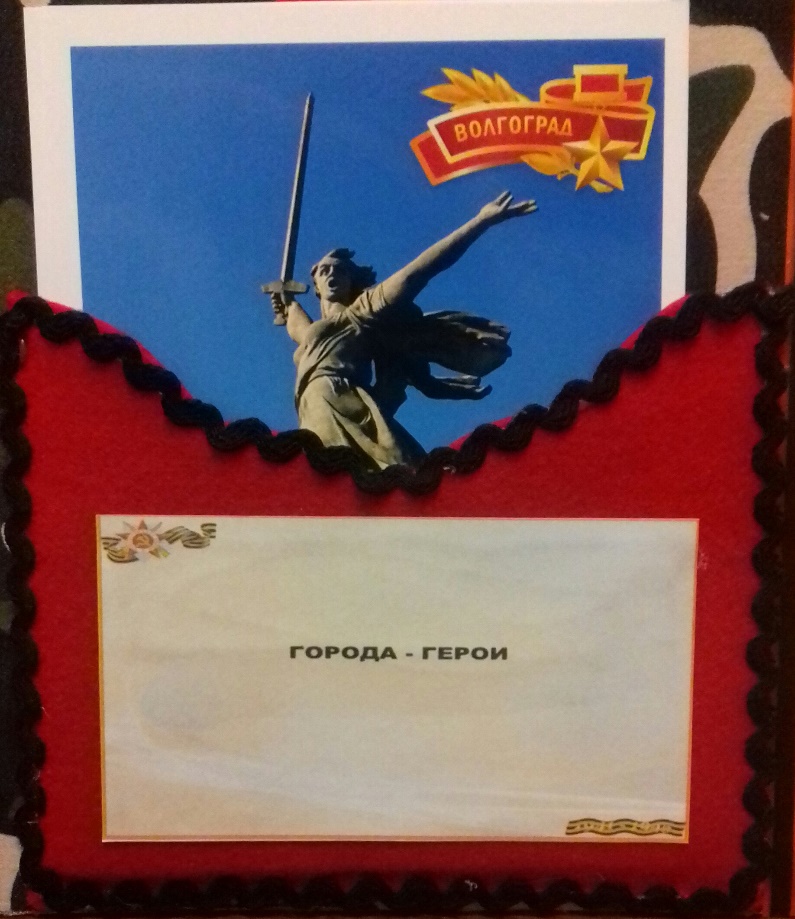 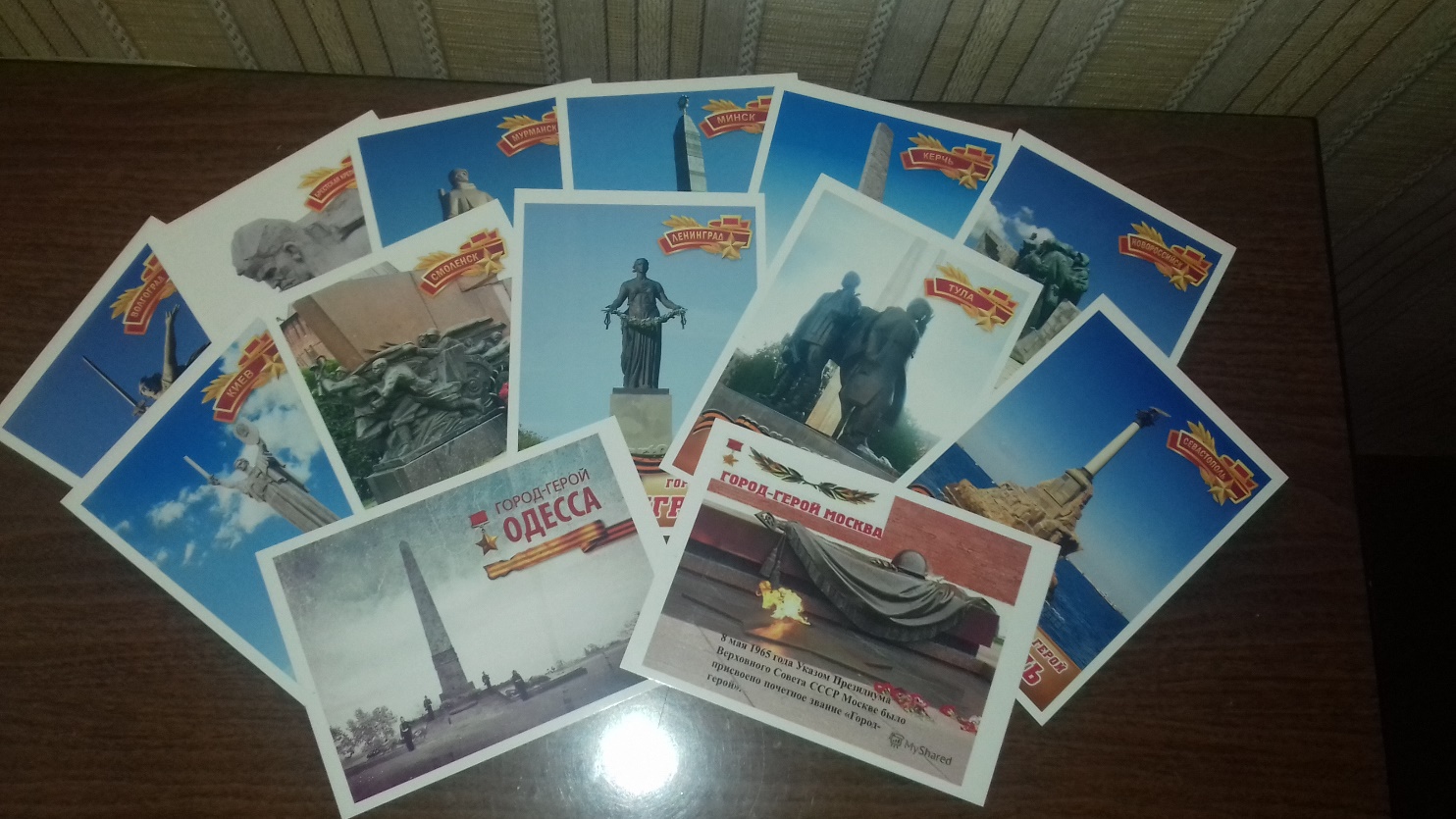 3.Плакаты ВОВ.
Цель: Познакомить детей с художественным средством информации и агитации.
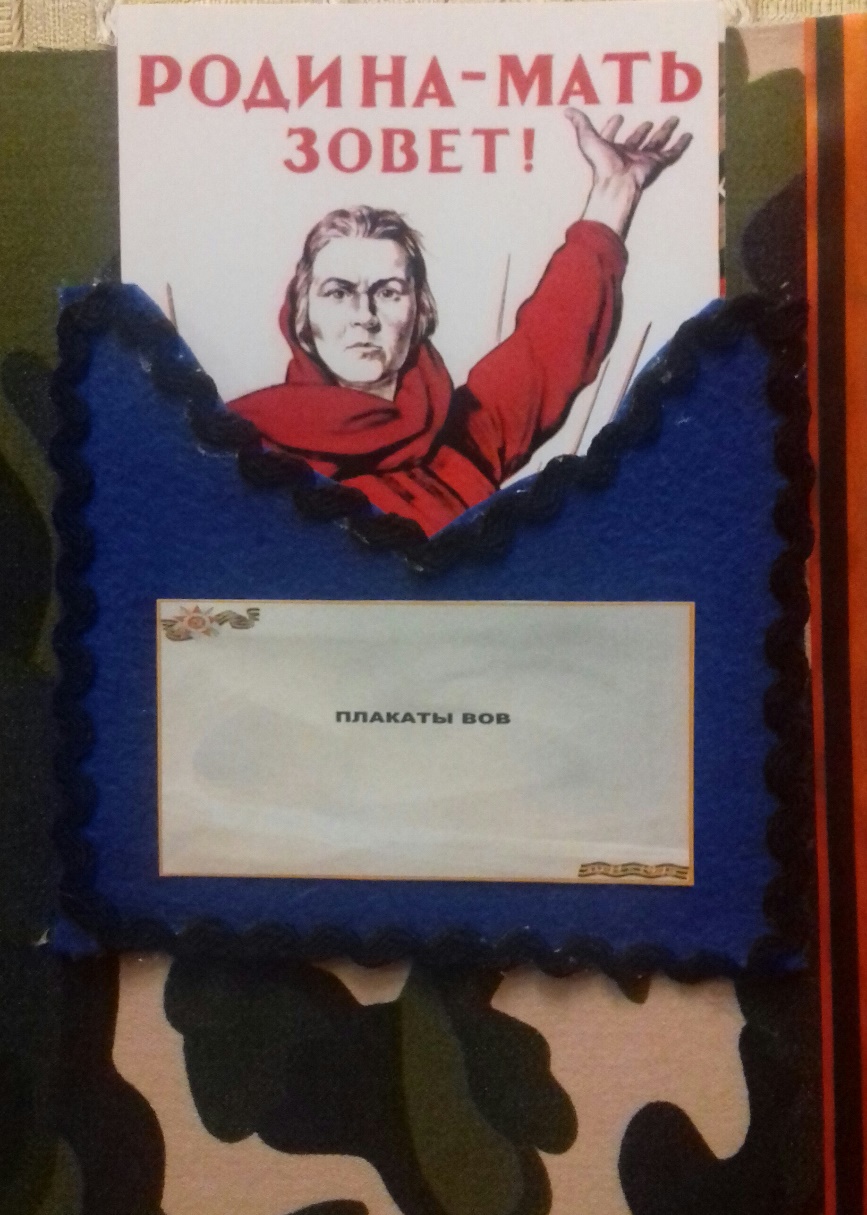 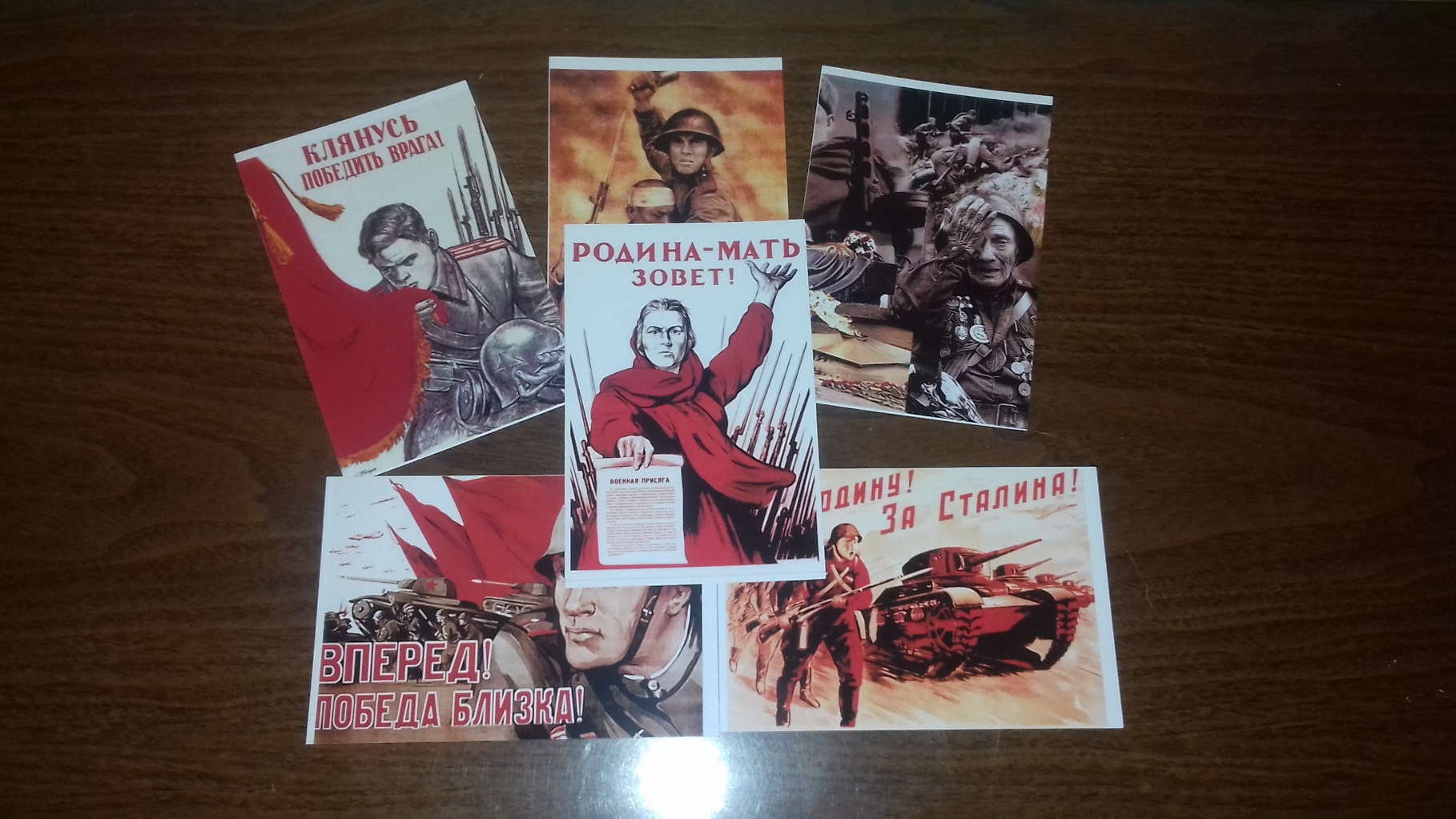 4.Бессмертный полк.
Цель: Познакомить детей с ветеранами ВОВ сельского поселения (Подъяпольское). Воспитывать чувство гордости за свой народ.
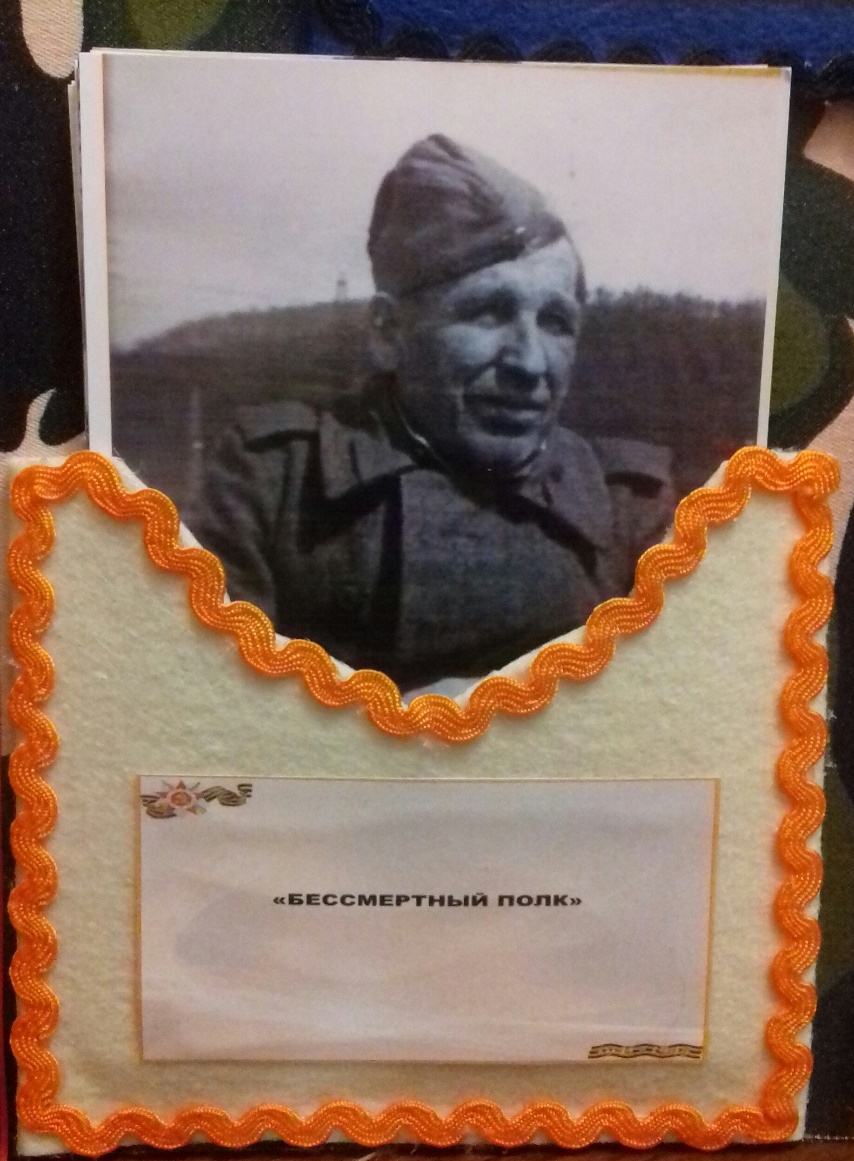 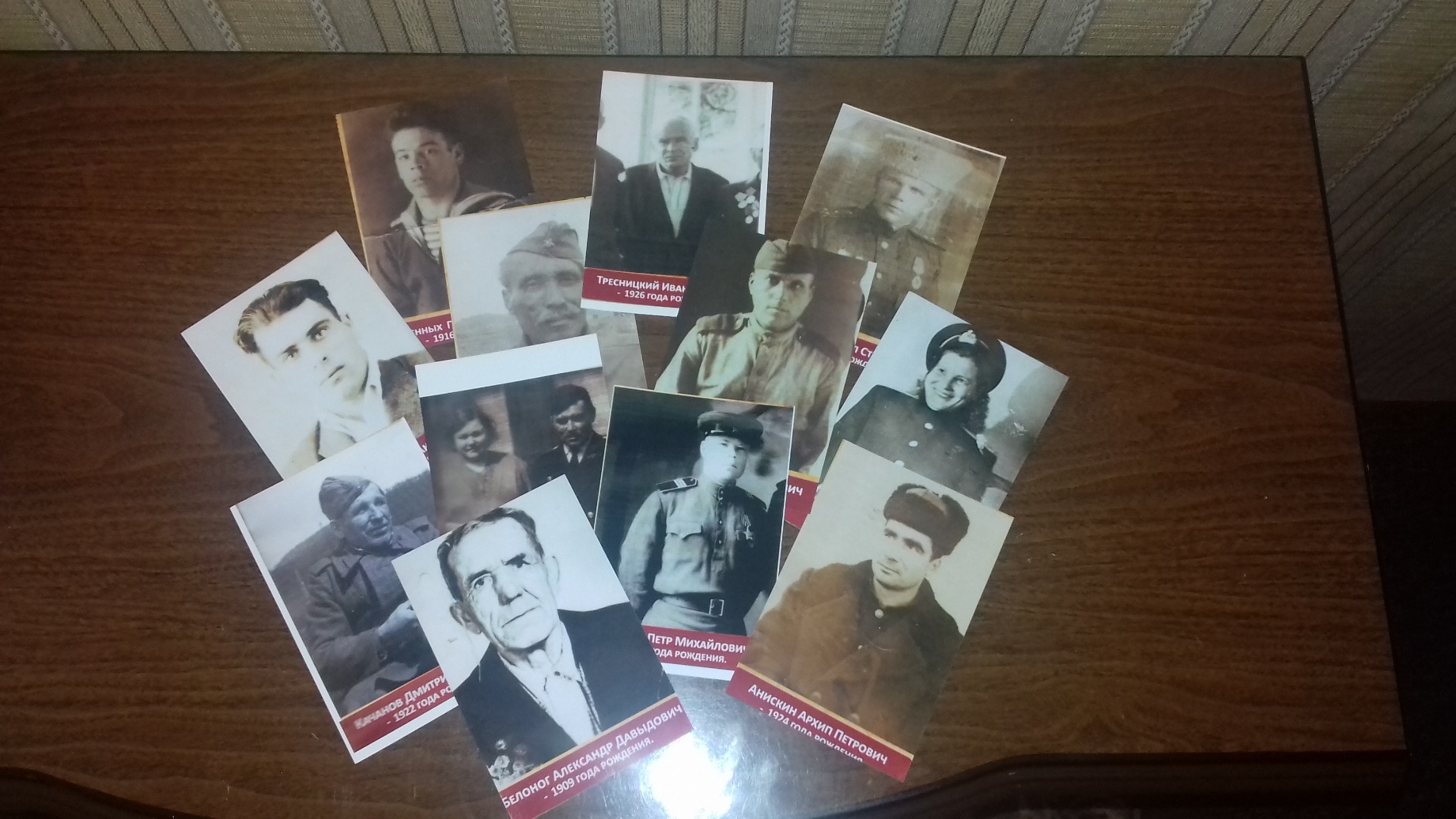 5.Полководцы ВОВ.
Цель: Познакомить детей с  полководцами ВОВ.
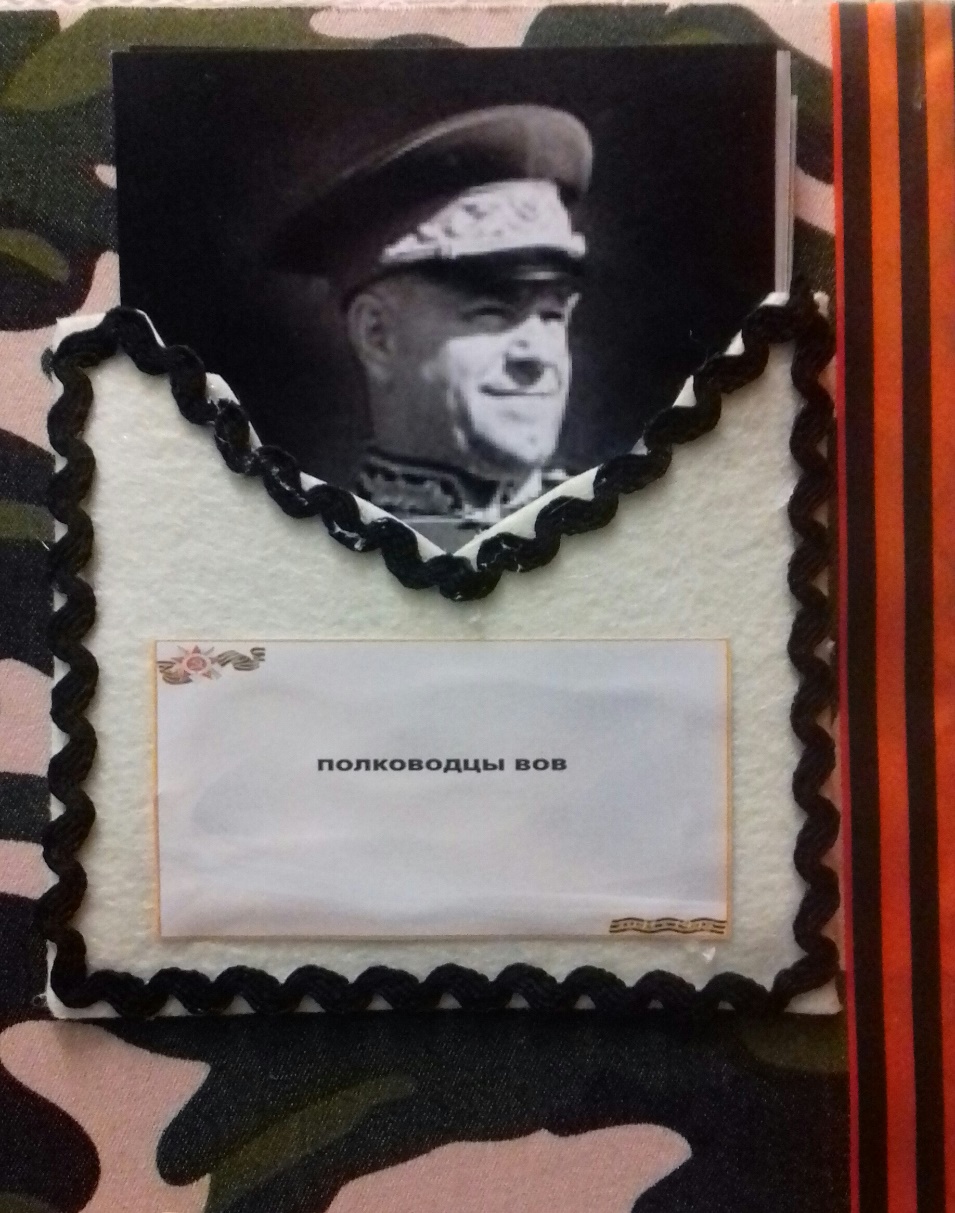 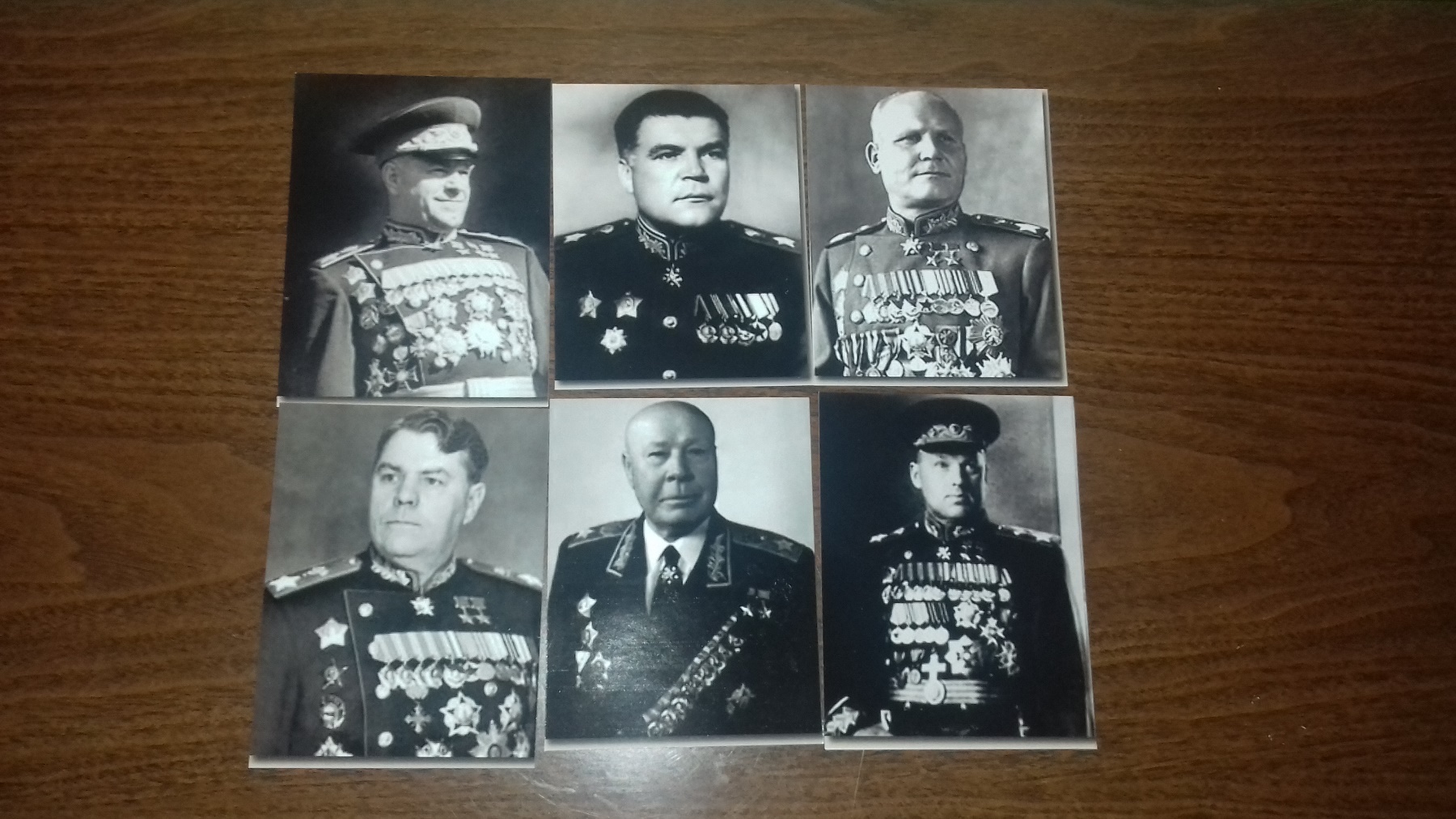 6. Военные символы (дидактическая игра «Собери картинку»).
Цель:  Упражнять детей в составлении целой картинки из отдельных частей, через содержание картинок закреплять знания детей о символах ВОВ.
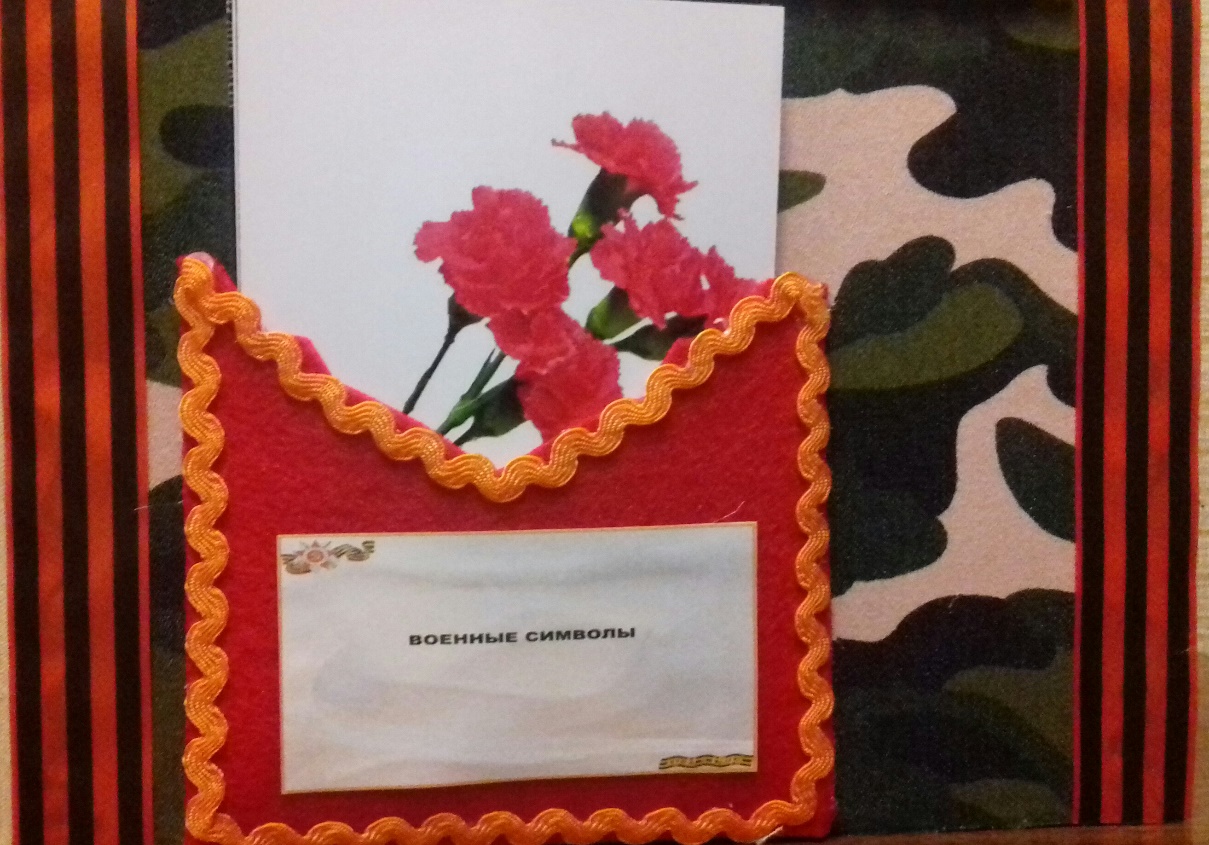 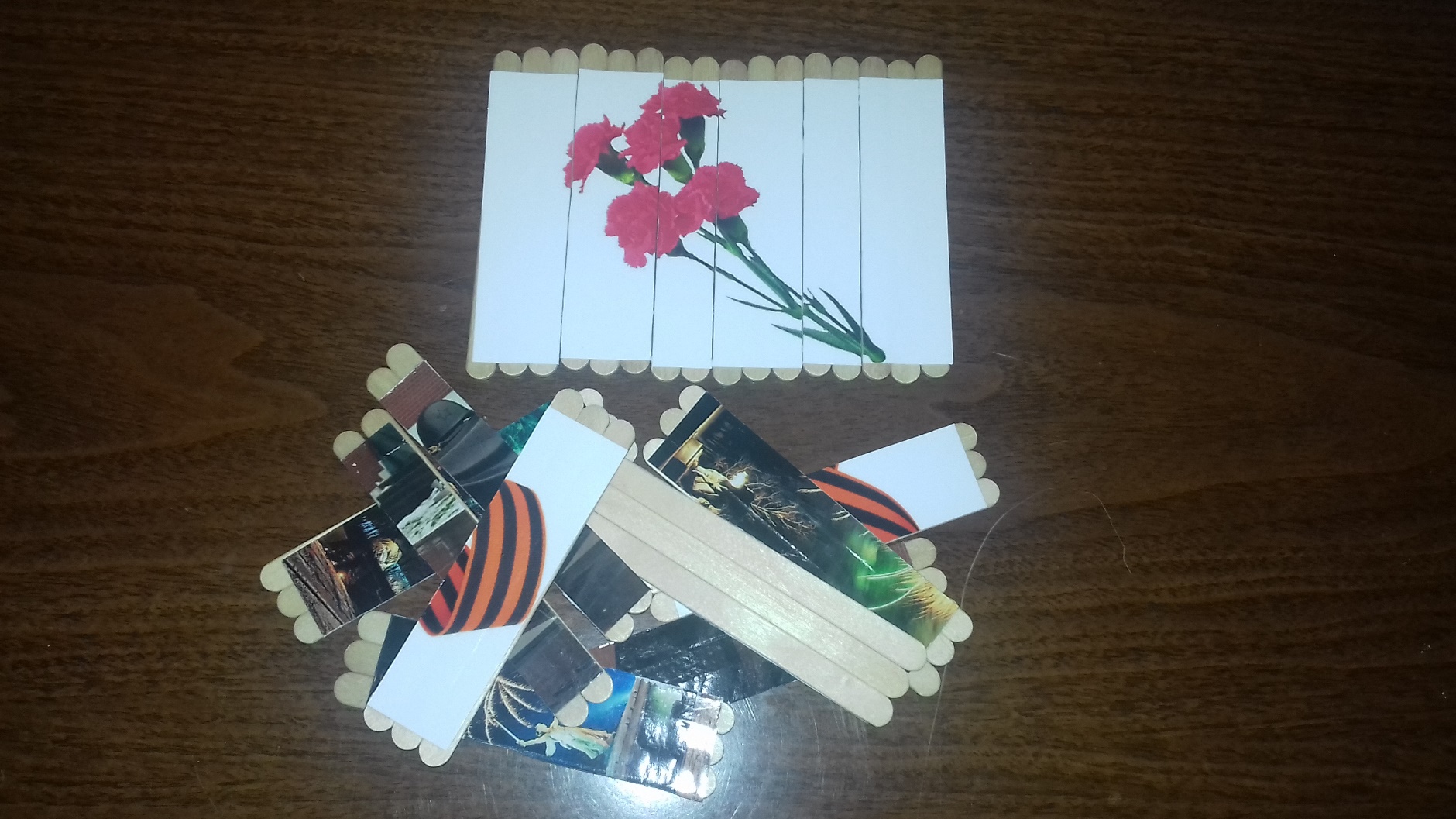 7.Песни военных лет.
Цель: Знакомить детей с песнями ВОВ. Вызвать эмоциональный отклик на песни военных лет.
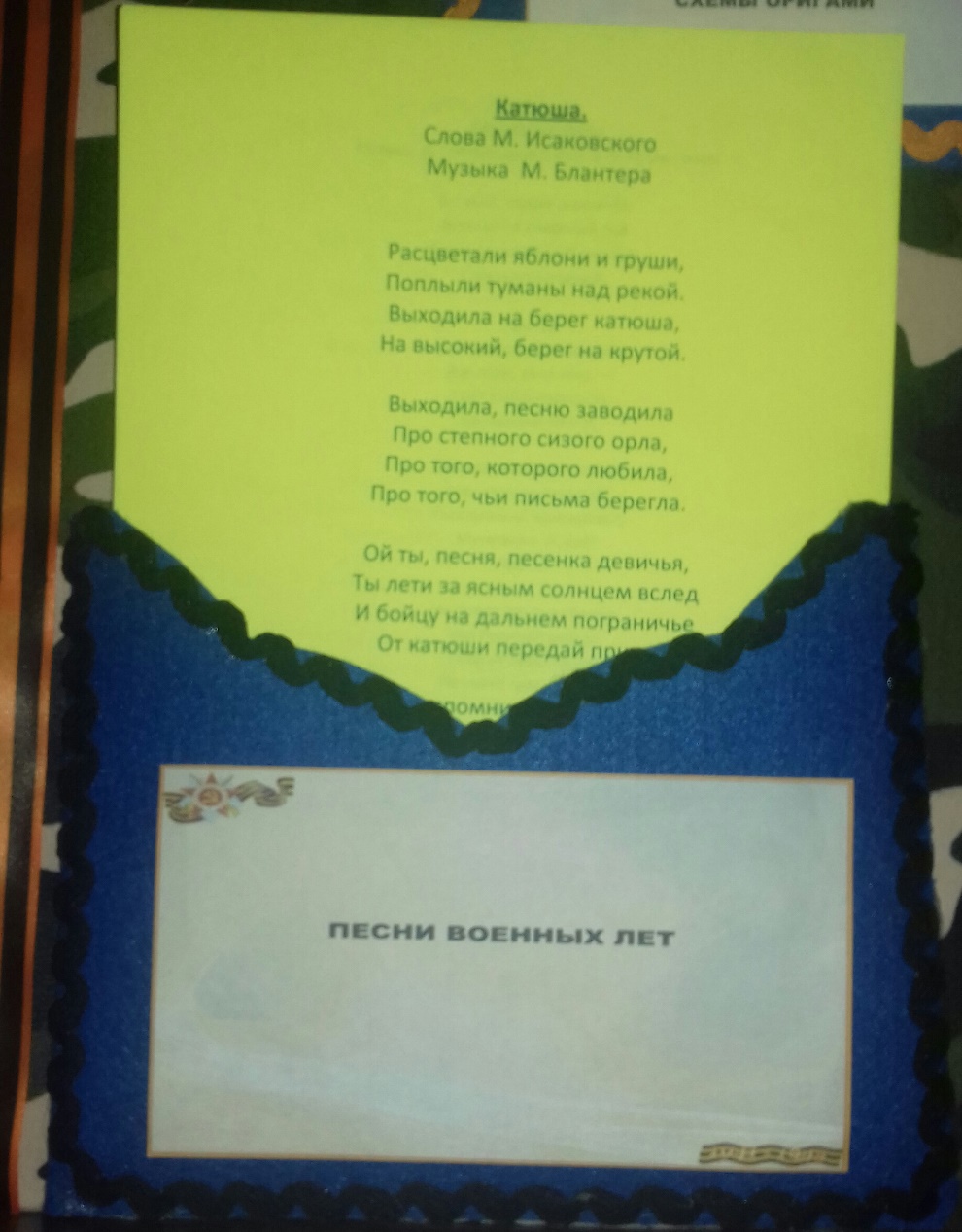 8.Раскраски «9 мая», «День Победы».
Цель: Продолжать формировать умение свободно владеть карандашом, кистью при раскрашивании мелких деталей, коротких линий, штрихов.
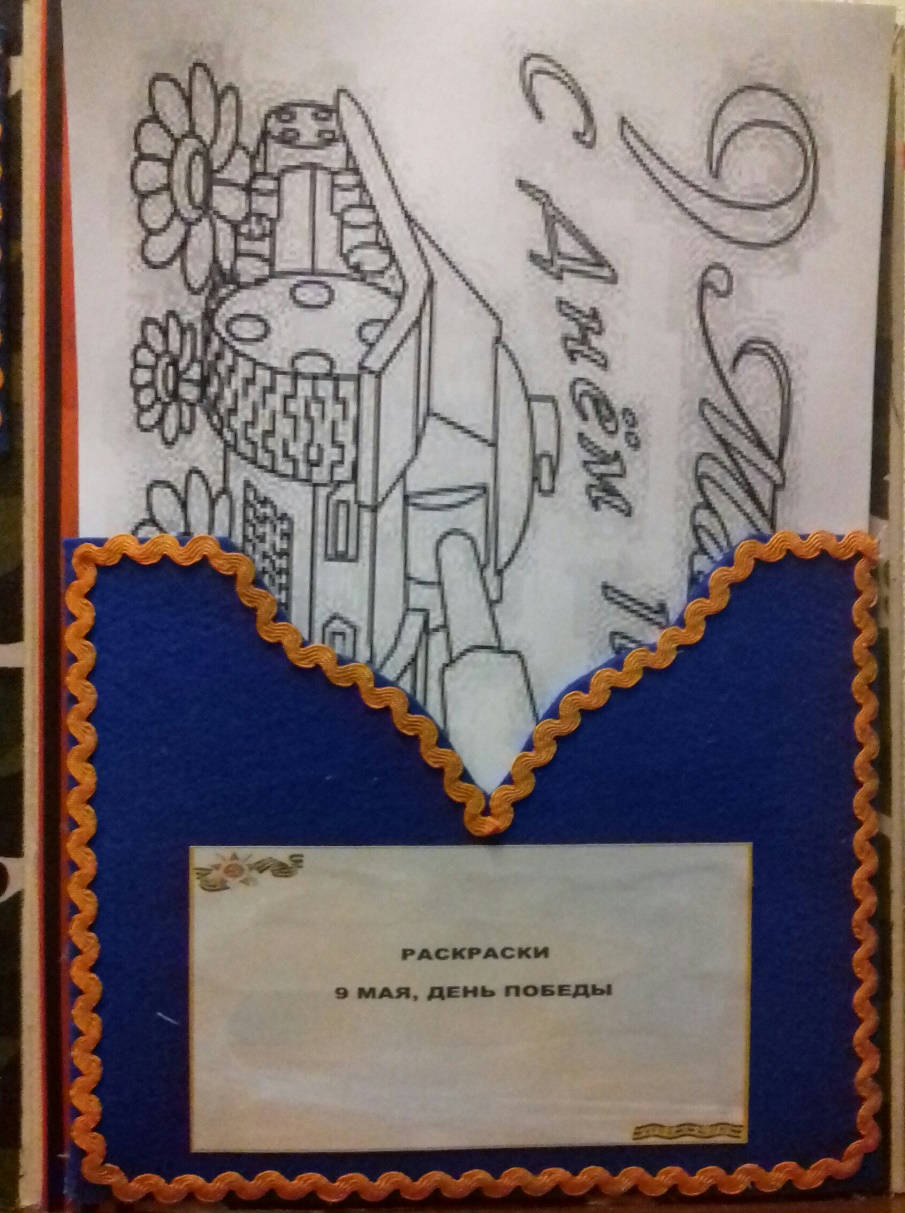 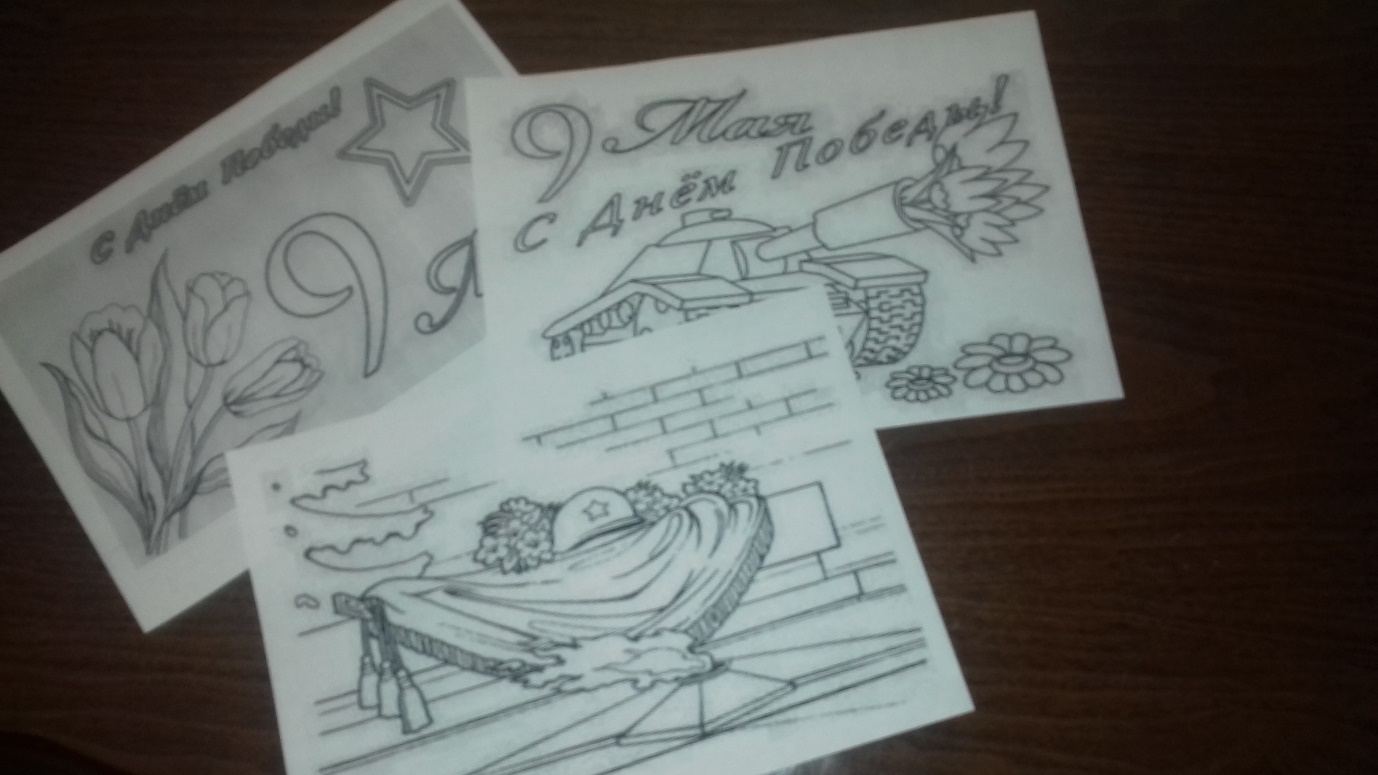 9.Стихи ВОВ.
Цель: Продолжать развивать интерес к художественной литературе. Пополнять литературный багаж стихотворениями о ВОВ, прививать чуткость к поэтическому слову.
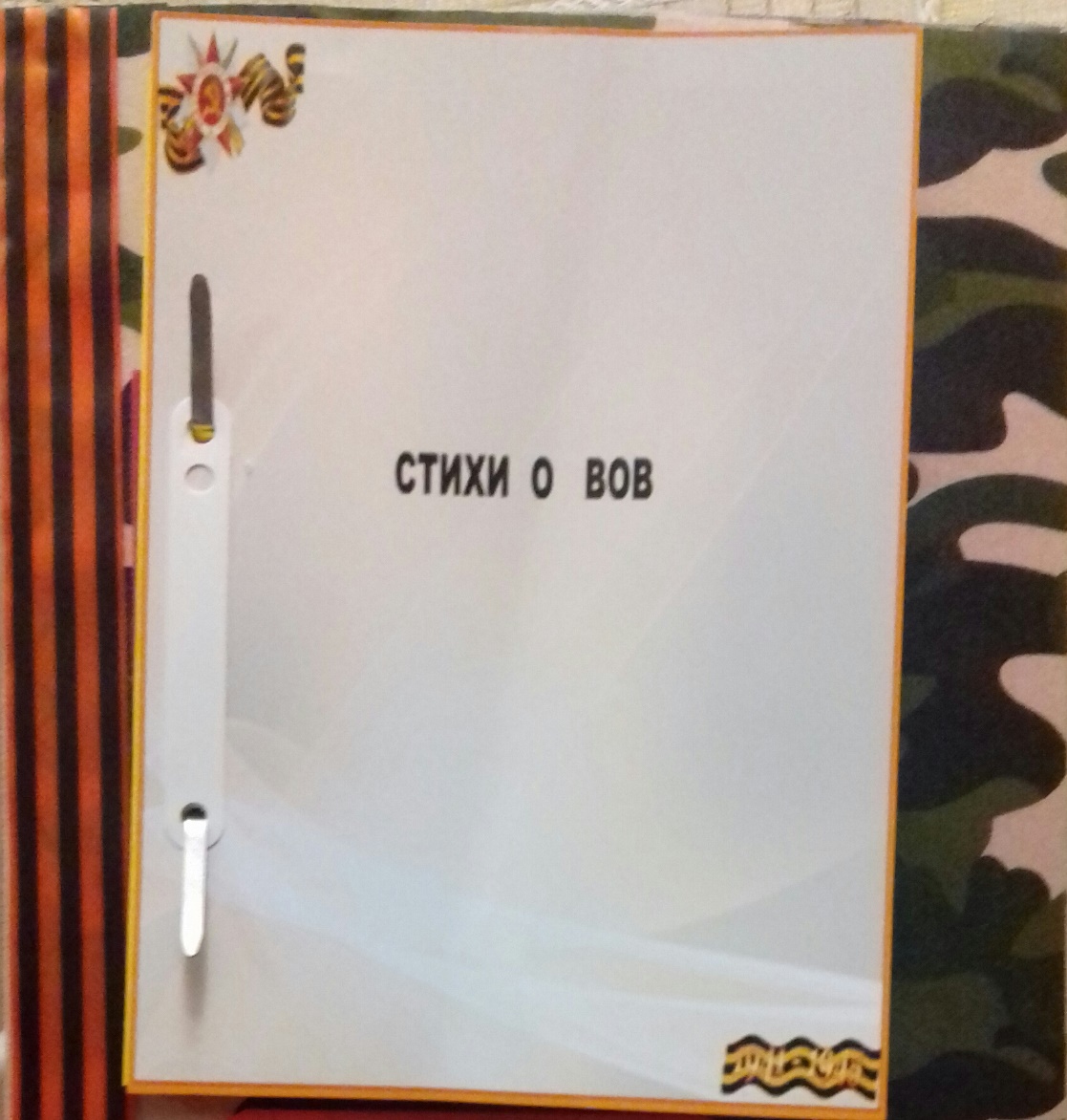 10. Мемориалы памяти Шкотовского района.
Цель: Познакомить детей с мемориалами, установленными в честь участников ВОВ на территории Шкотовского района.
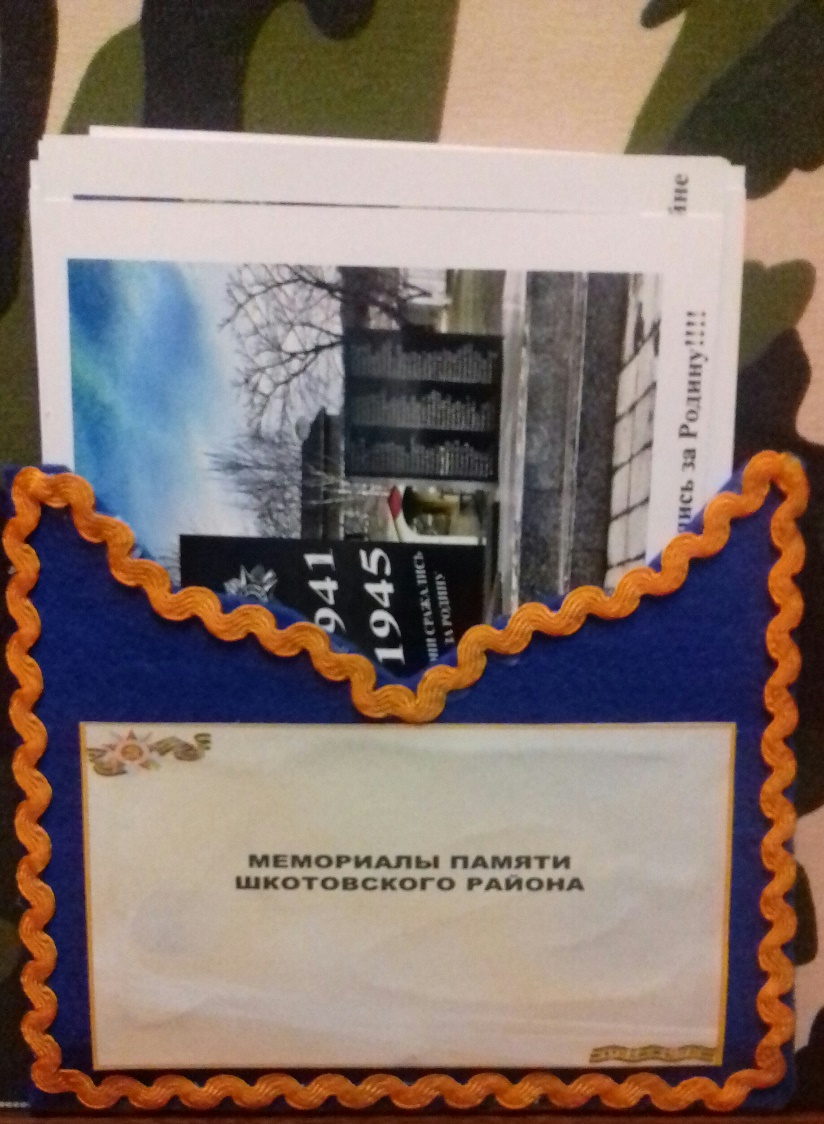 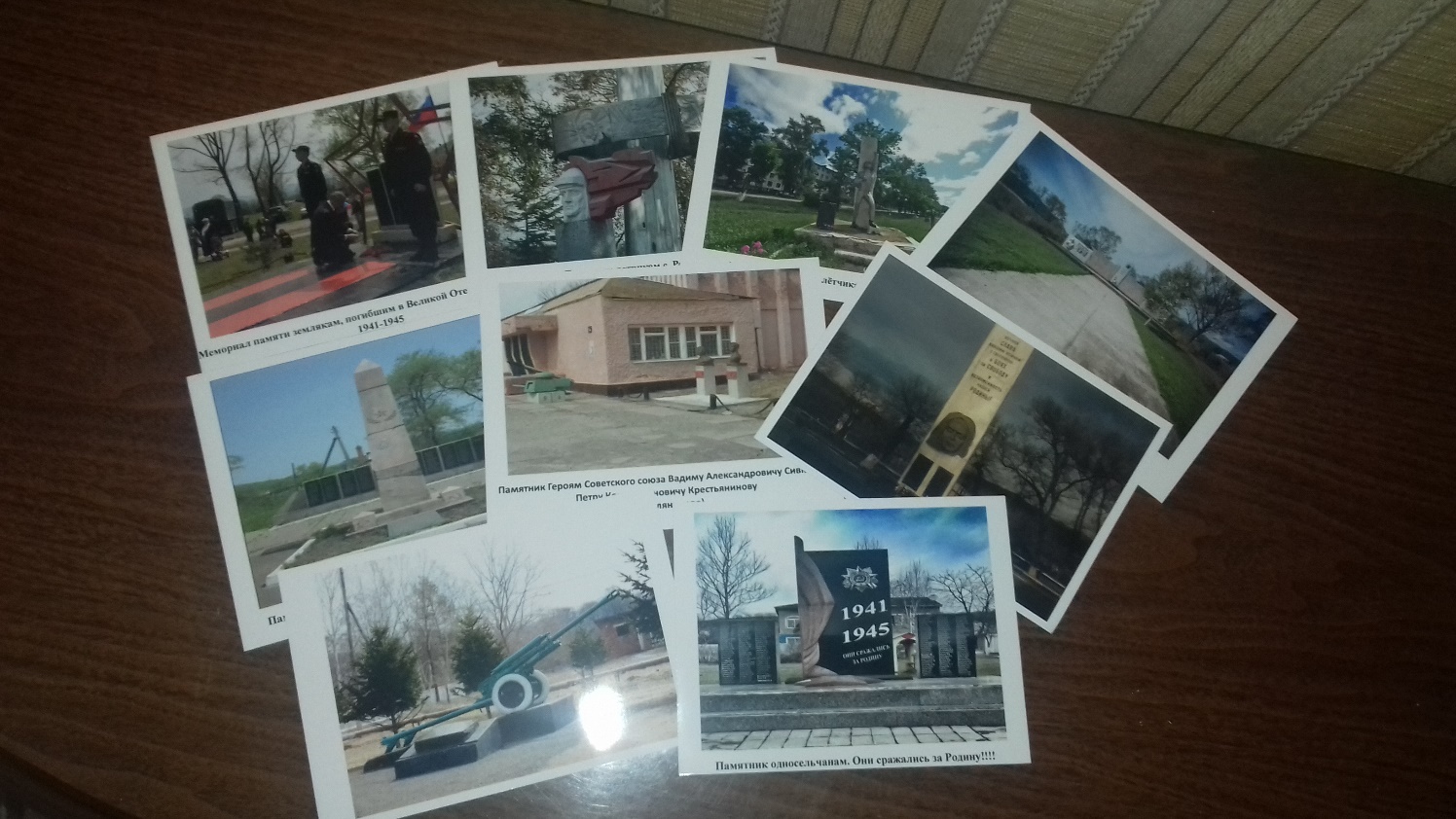 11. Военная техника и оружие (дидактическая игра «Кто быстрей»).
Цель: Уточнять и расширять знания детей о видах современной военной технике и времен ВОВ.
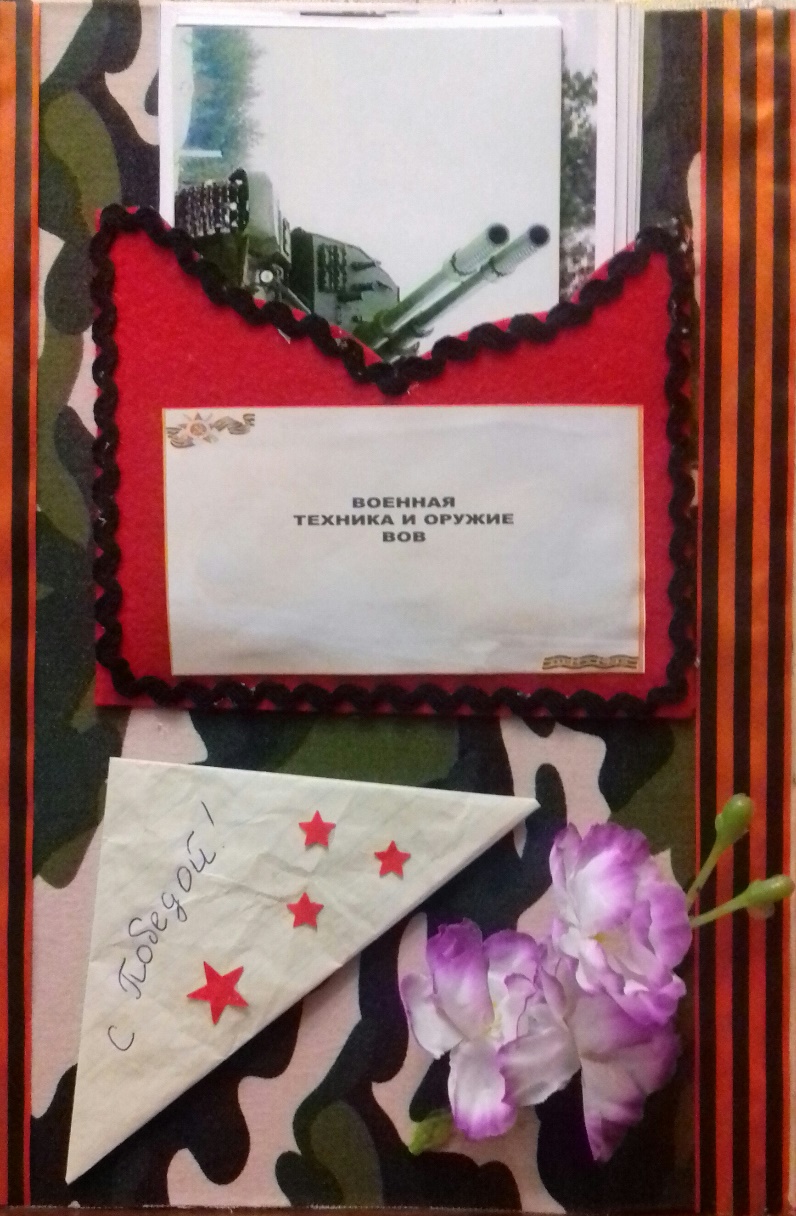 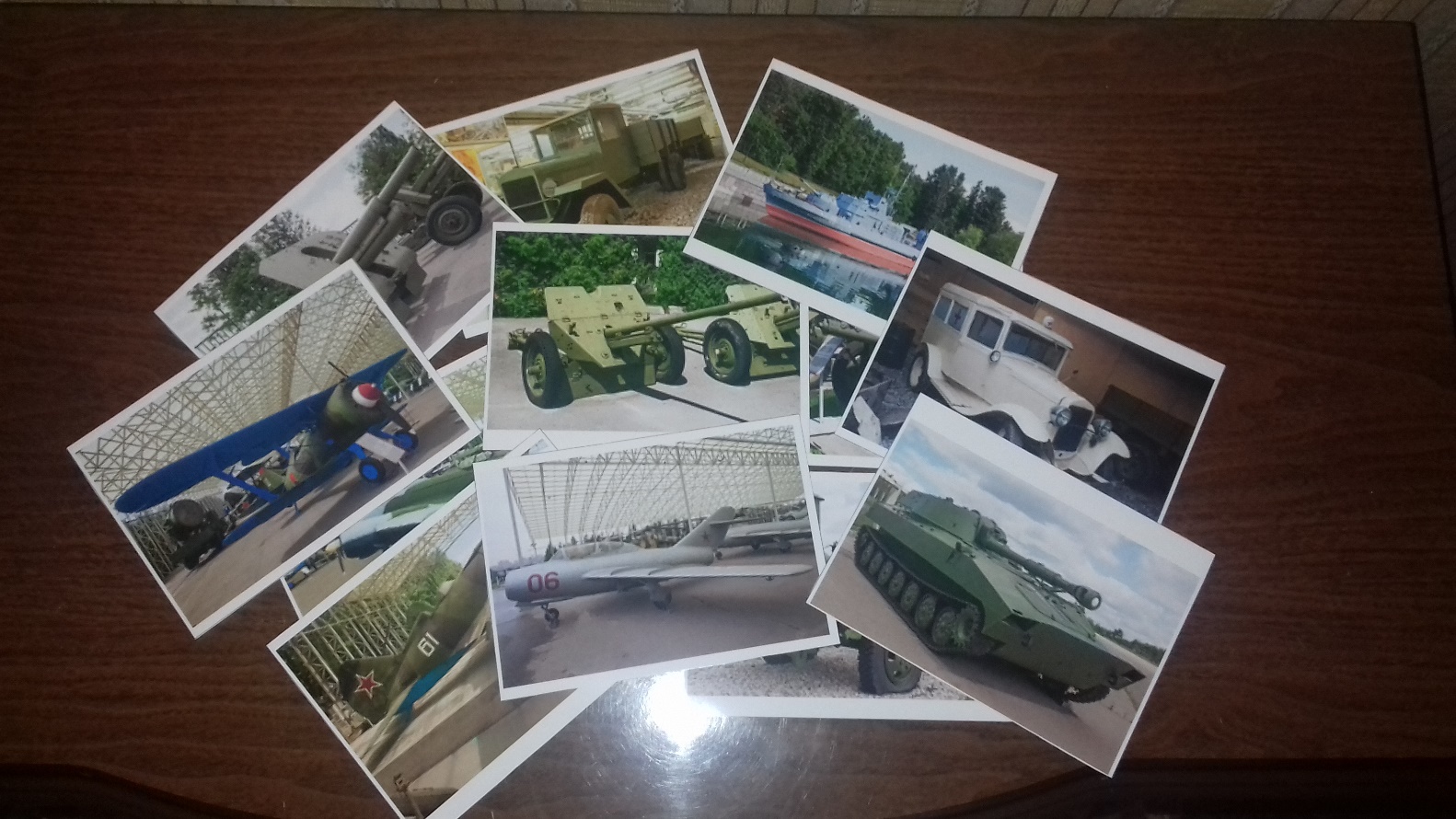 12. Пословицы о войне, мире и героях ВОВ.
Цель: Пополнить литературный багаж пословицами. Развивать речь, память.
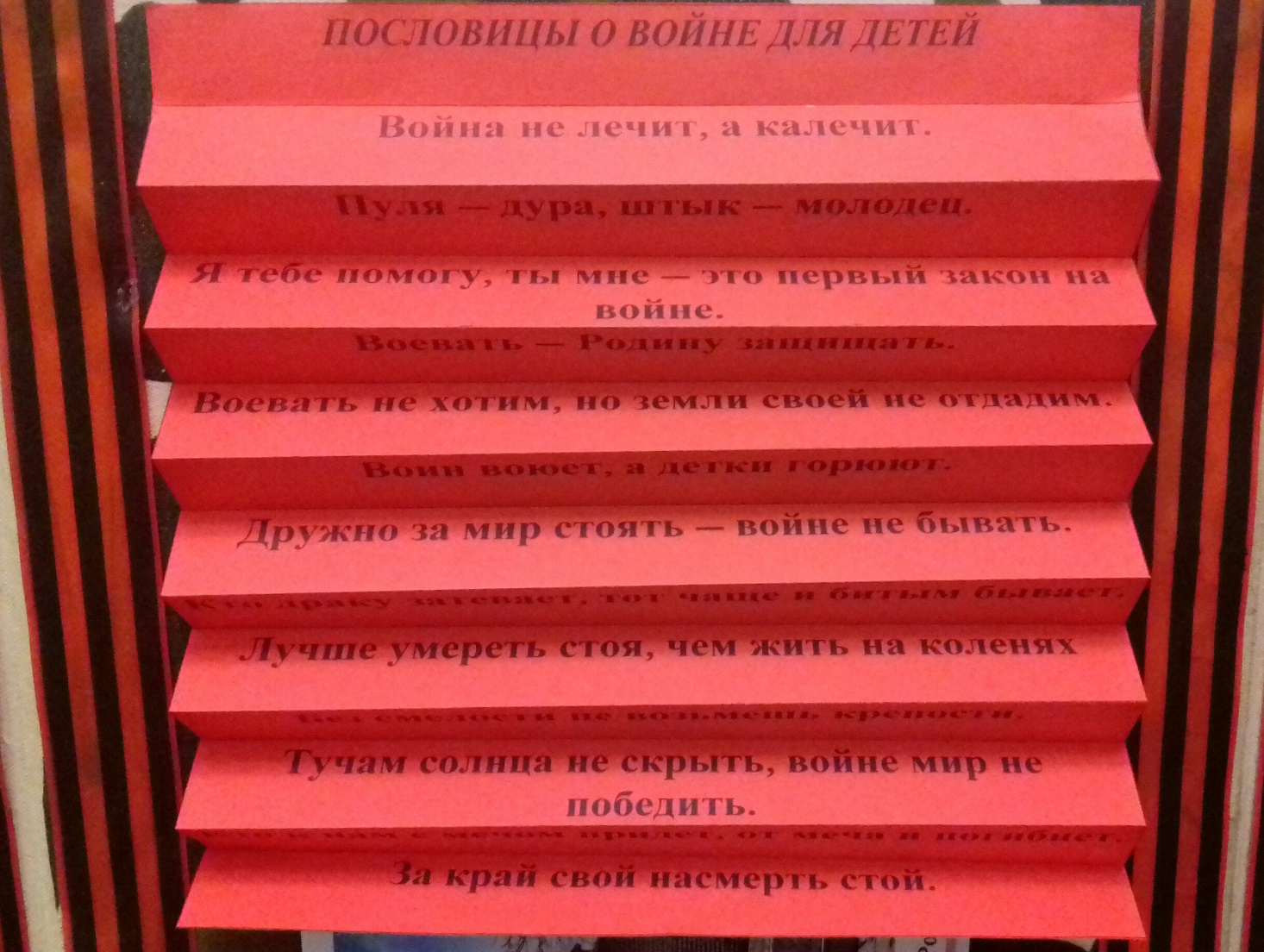 13. Схемы оригами
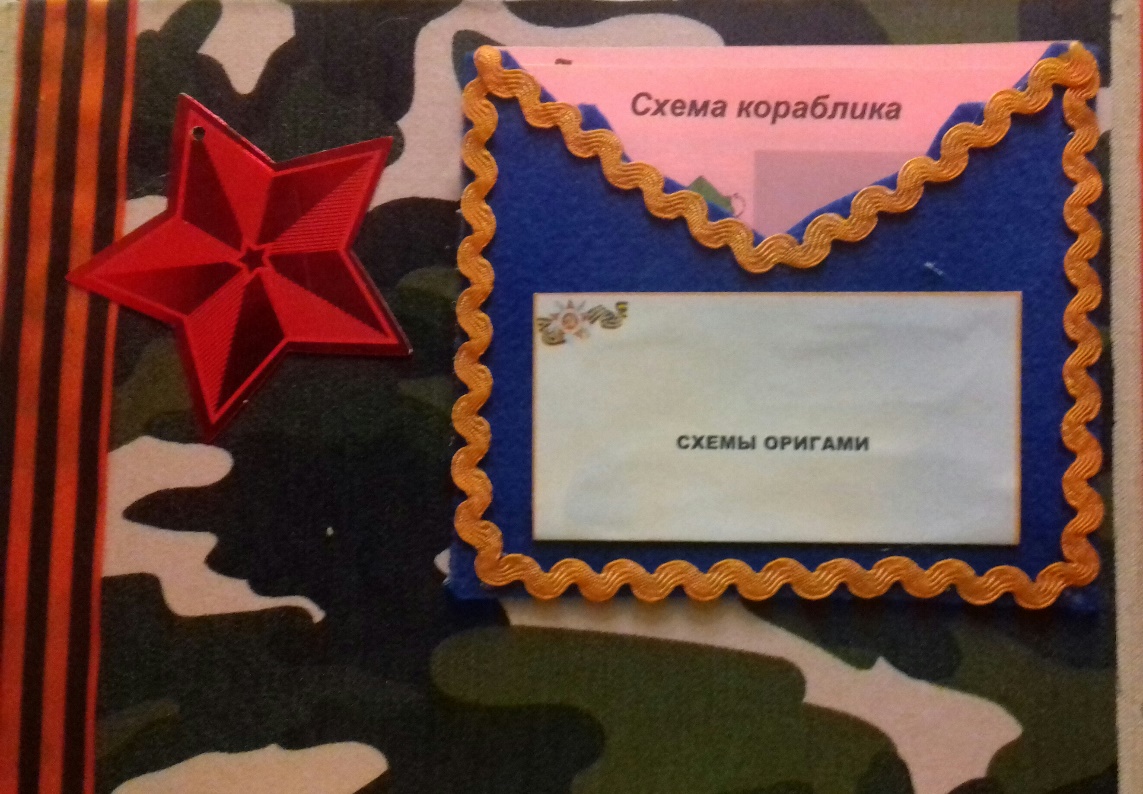 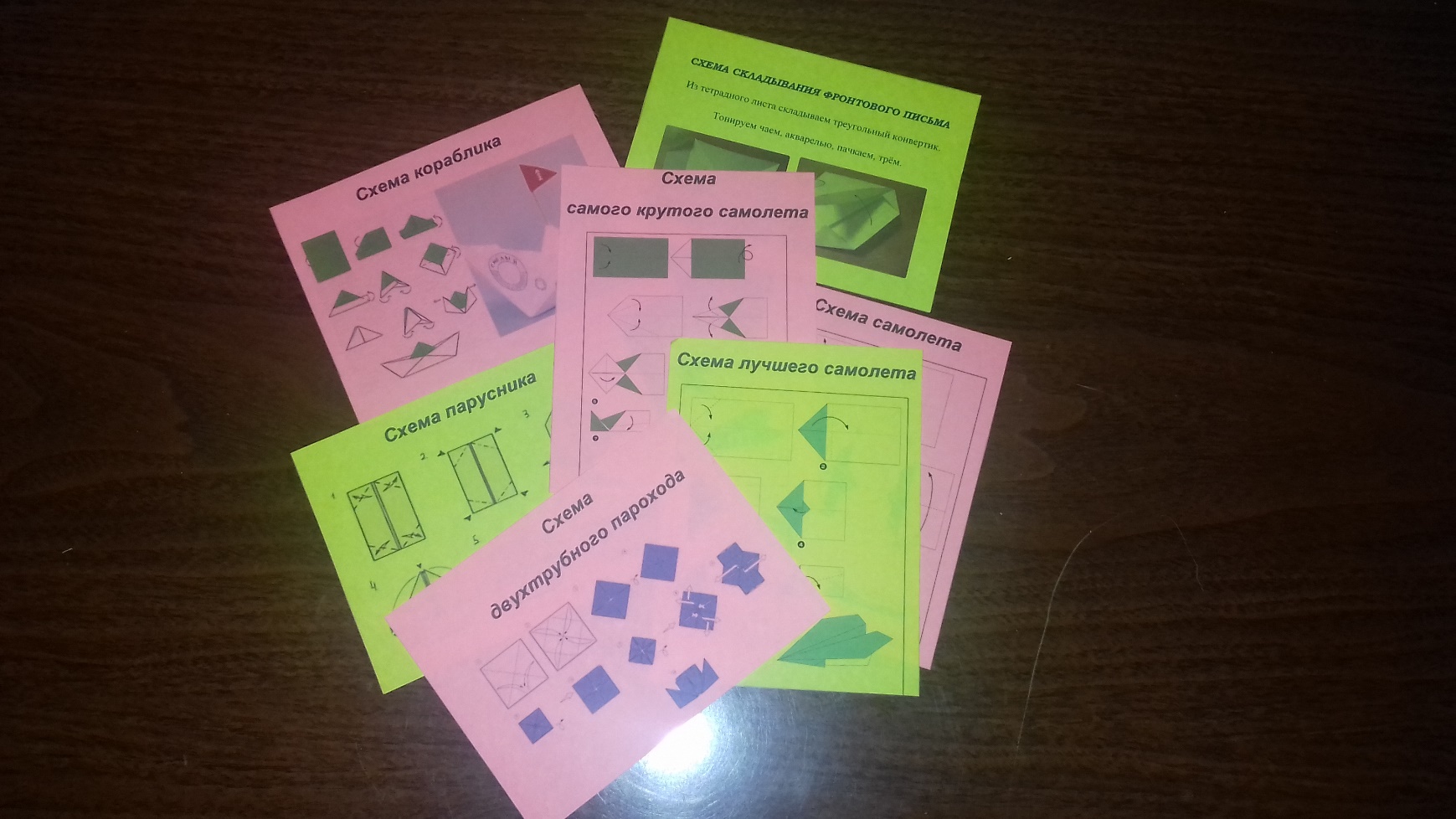 Лэпбук помогает детям лучше понять или запомнить материал, а так же хороший способ для повторения пройденного материала.
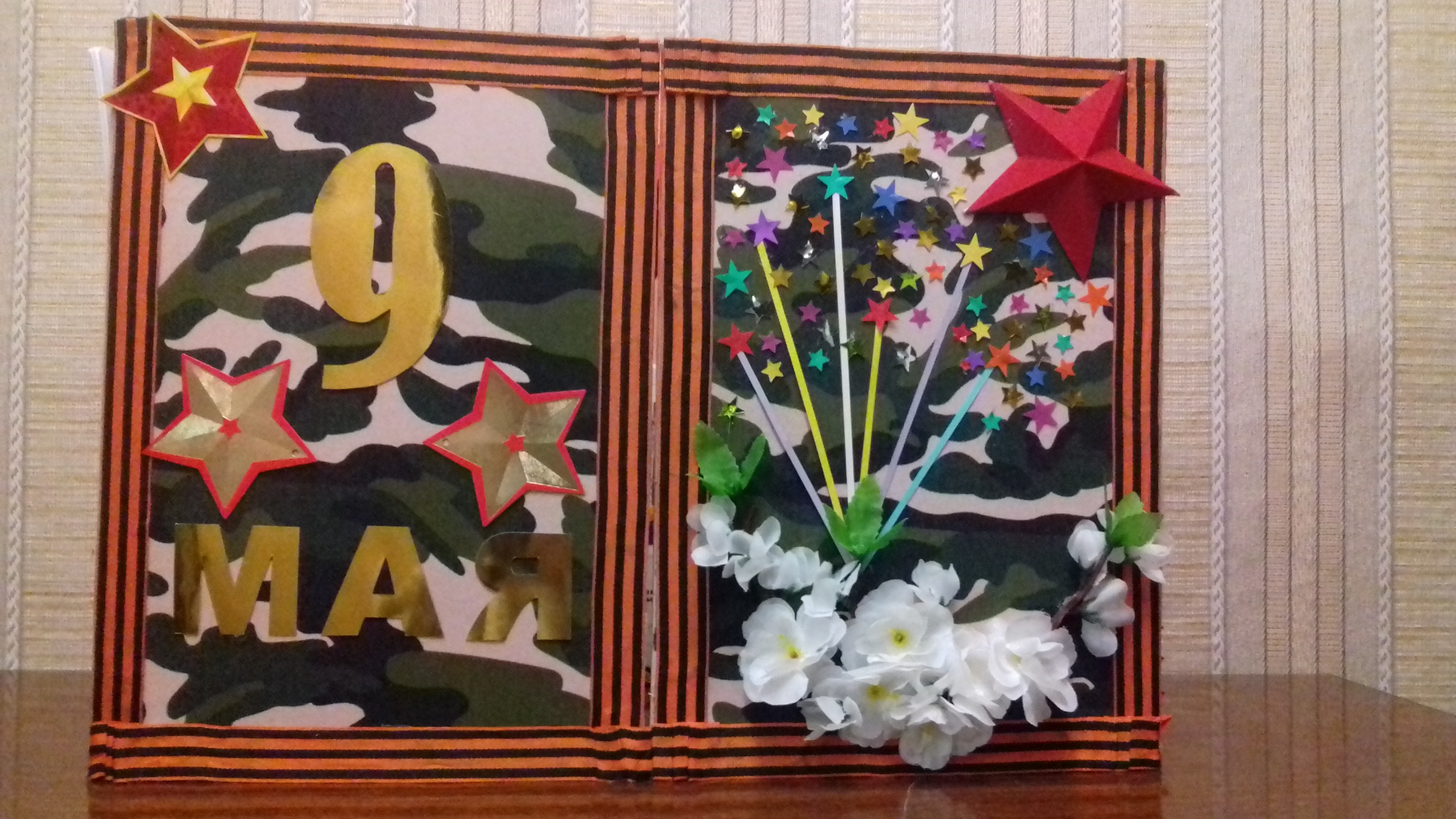 Благодаря этой форме работы дети многое узнали о ВОВ, знают и с удовольствием читают наизусть стихи, рассуждают над смыслом пословиц, знают города-герои. Работа с лэпбуком позволила разнообразить работу, способствует построению диалогического взаимодействия взрослого и ребенка, активизирует развитие познавательной деятельности, памяти.